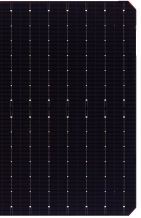 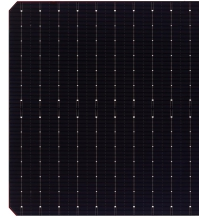 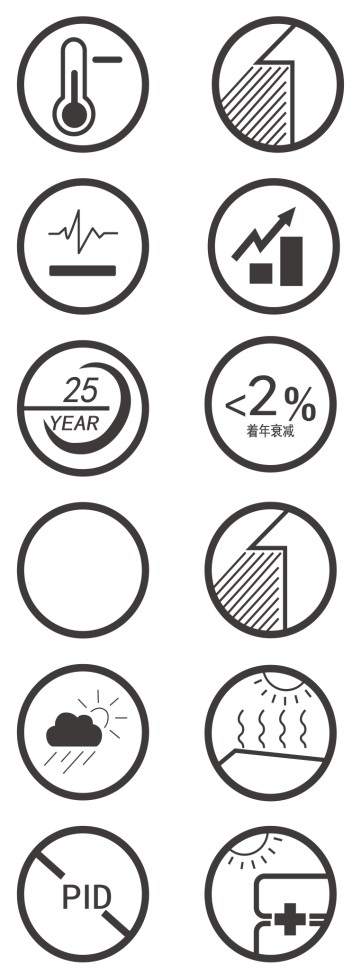 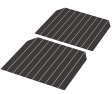 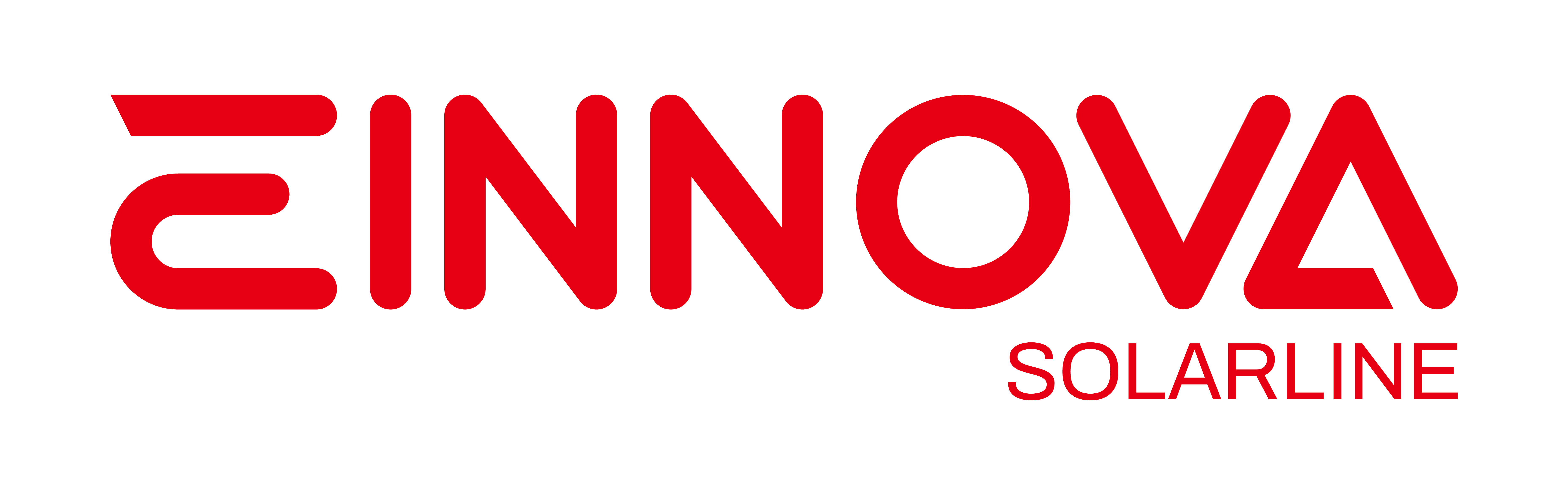 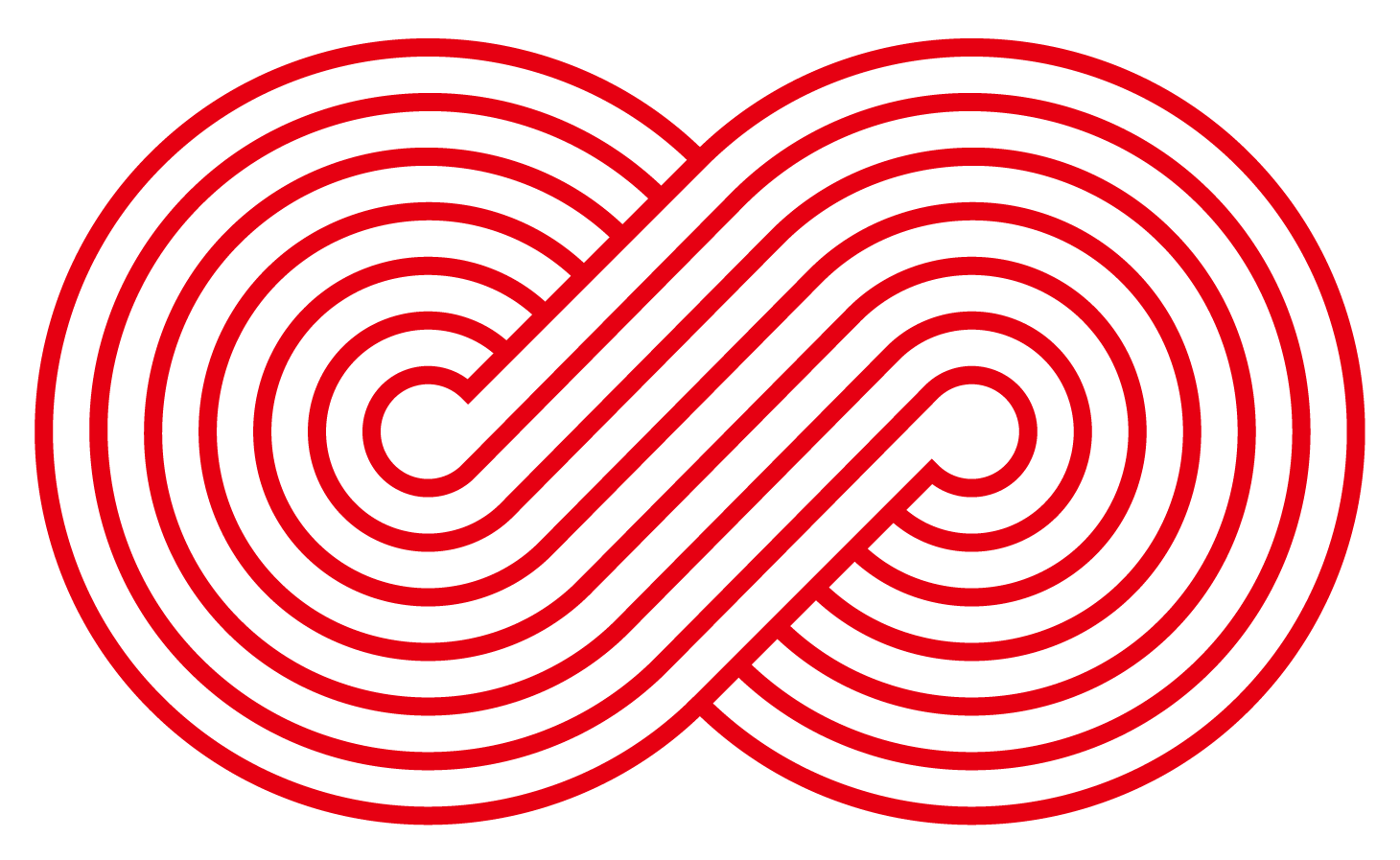 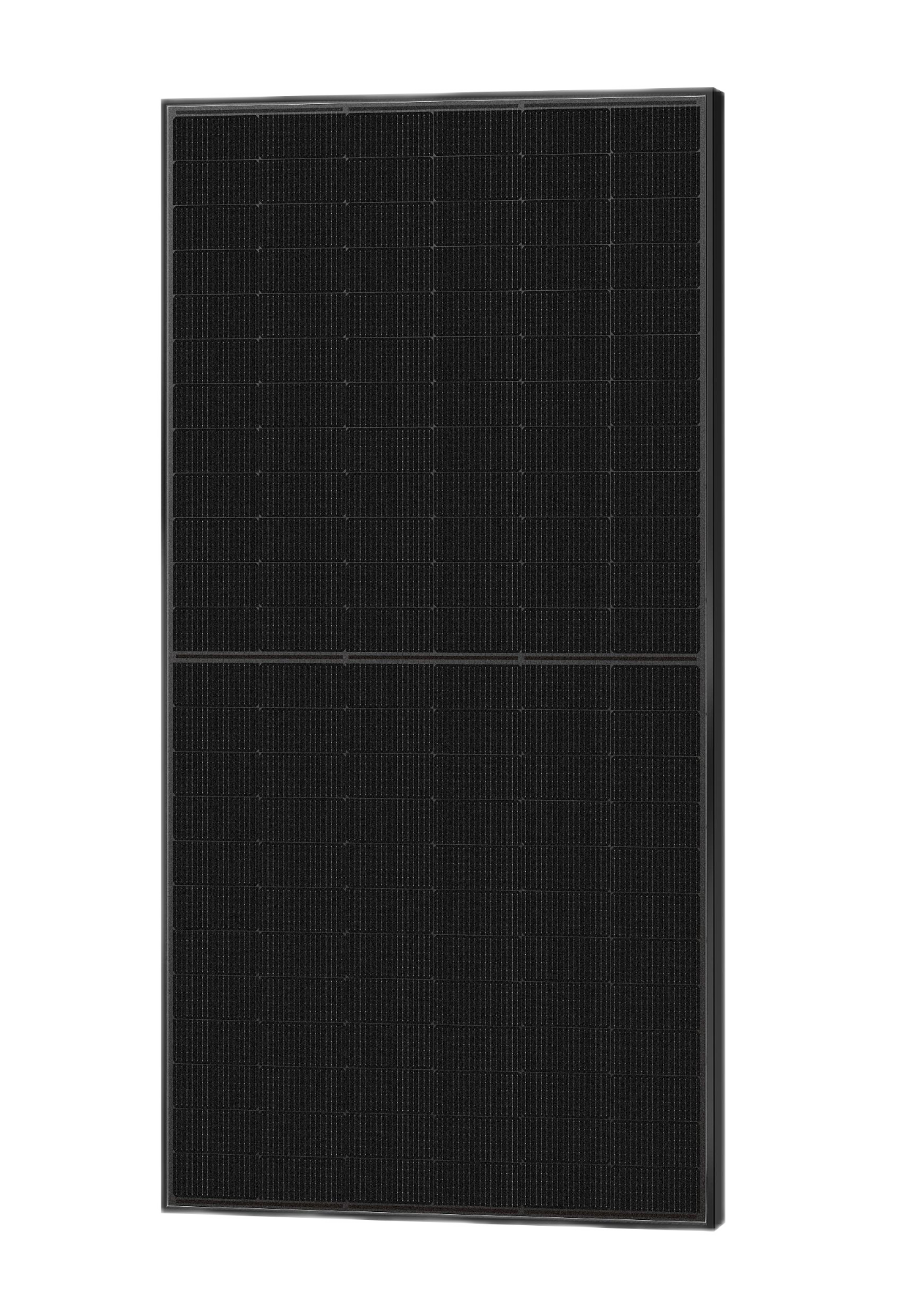 TOPCon N type 
Mono-crystalline
630-650Watt full Black
0~+5% POWER TOLERANCE
High efficiency TOPCon N - type  solar module
16/18BB
Module characteristics
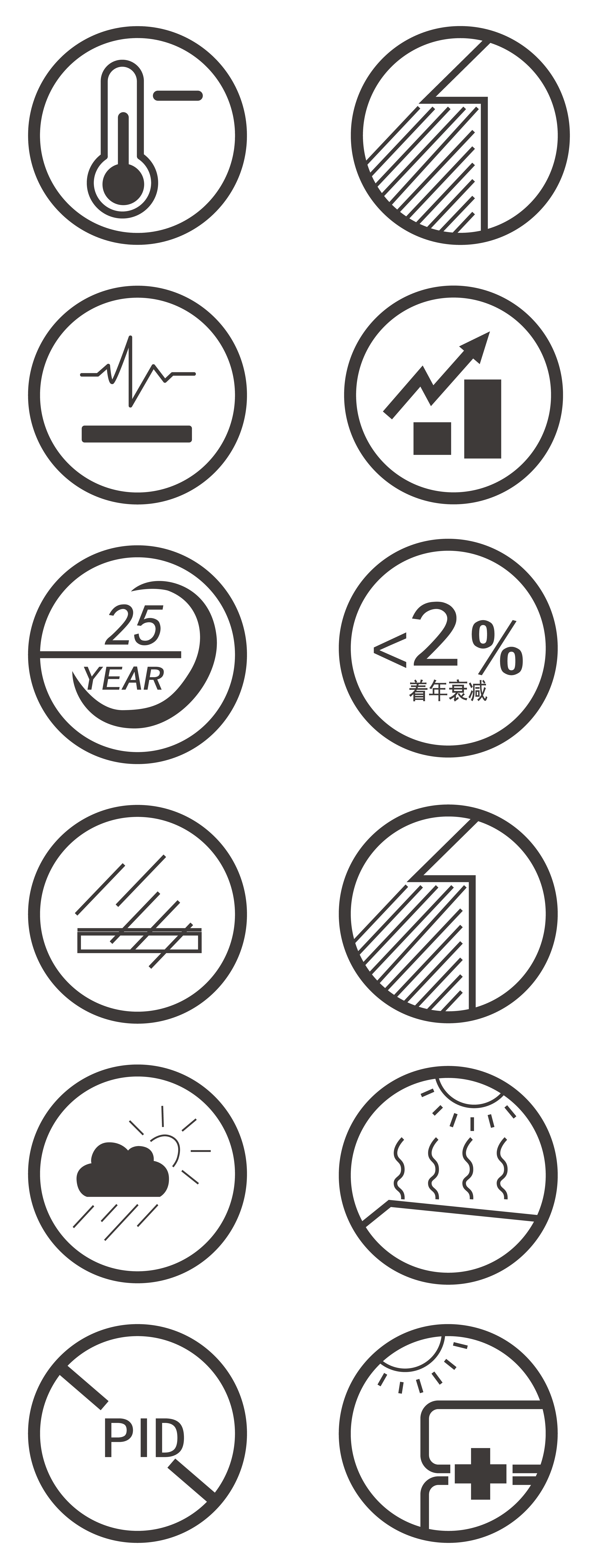 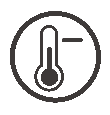 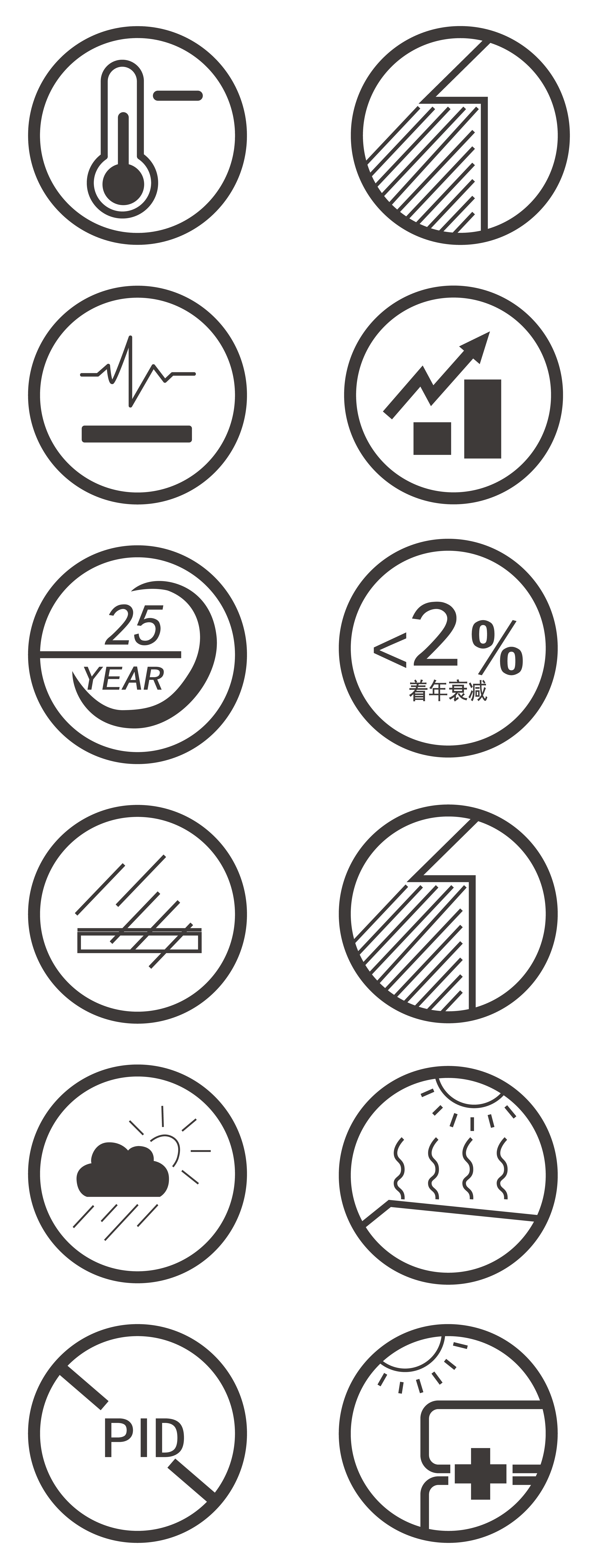 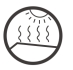 Harsh environmental adaptation
Third party certification for salt spray and ammonnia corrosion tests
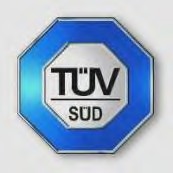 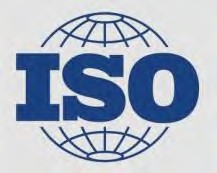 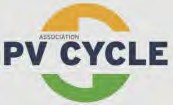 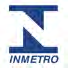 Long and reliable quality assurance
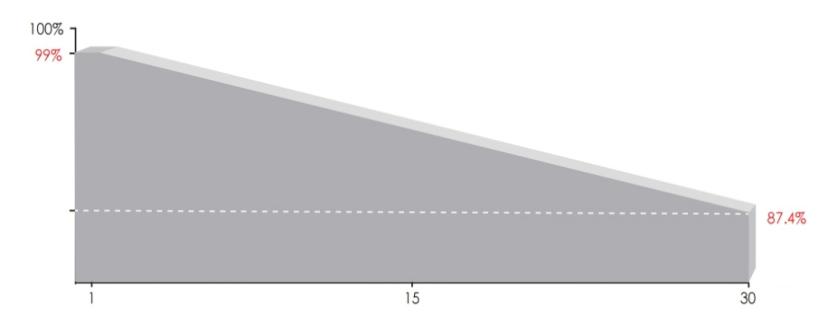 30 years material process warranty
30 years power linear warranty
IEC61215(2016), IEC61730(2016)ISO9001:2015: Quality management systemISO14001:2015: Environmental management systemISO45001:2018: Occupational health and safety management system
Power output
year
Linear decay of 0.4% per year over 30 years
STC: Irradiance 1000W/㎡    Cell temperature 25℃          Atmospheric quality =1.5
NOCT:Irradiance 800W/㎡   Ambient temperature 20℃   Atmospheric quality =1.5     Wind speed 1m/S
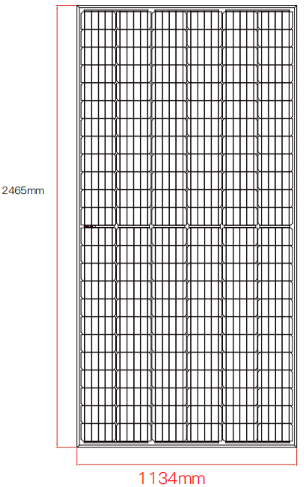 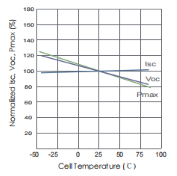 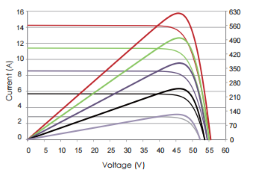 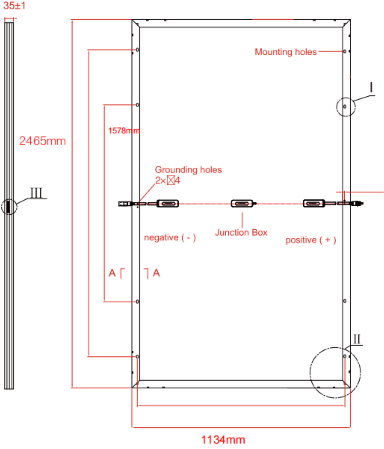 Back
Side
Front
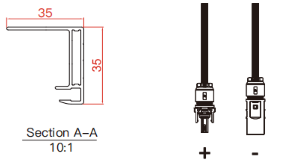 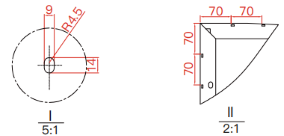 EINNOVA SOLARLINE ENERGY CORP. LIMITED
210000 Nanjing
PEOPLE‘S REPUBLIC OF CHINA
TEL：+86-25-8479-2033
Cell:   +86-138-13088384
EMAIL : emma.wu@einnova-solarline.com
Website：www.einnova-solarline.com
The company reserves the right of final right of adjustment of this file.